KLIM EN LEIPLANTEN
1. Clematis alpina, bosrank
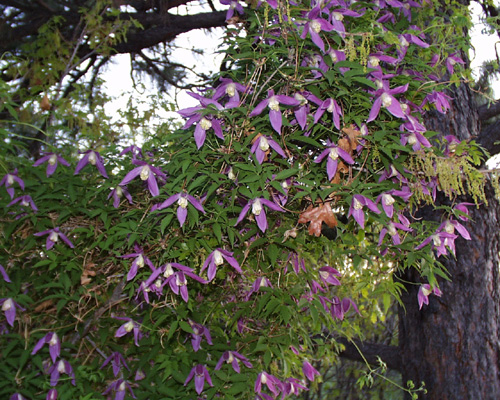 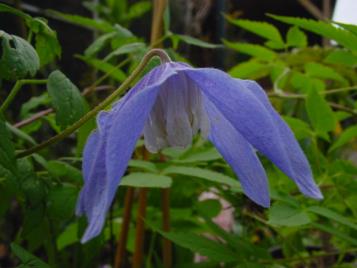 2. Clematis montana, bosrank
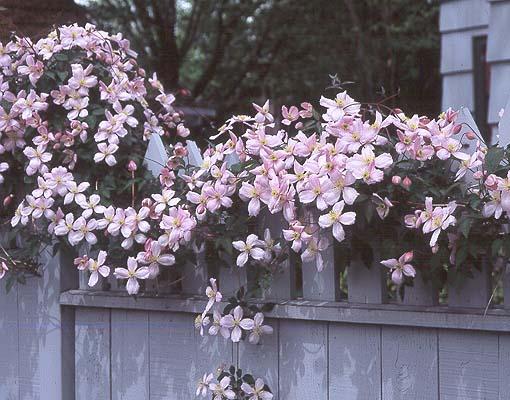 3. Clematis viticella, bosrank
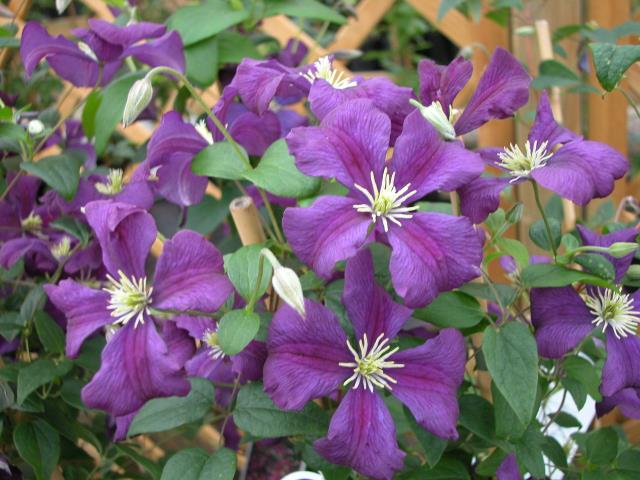 4. Clematis 'Jackmannii‘, bosrank
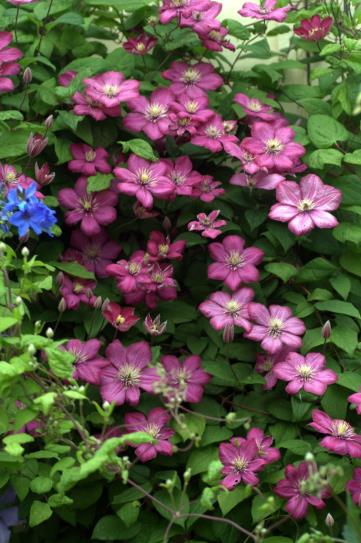 5. Clematis 'Nelly Moser‘, bosrank
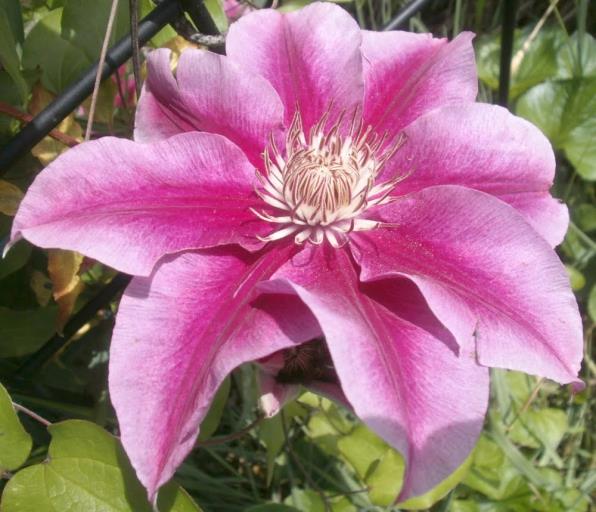 6. Fallopia aubertii, bruidssluier (polygonum)
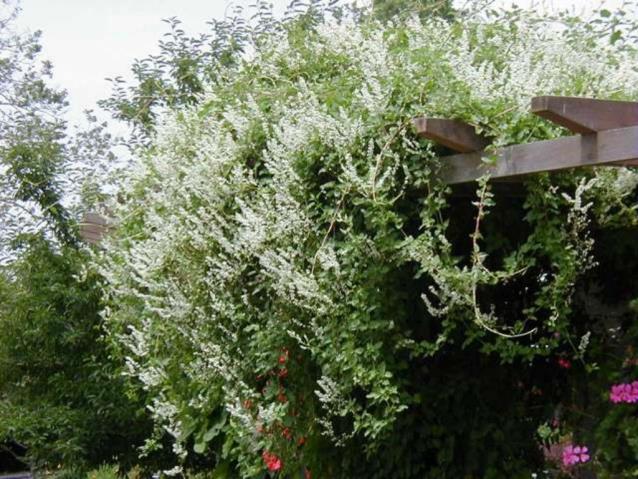 7. Hedera helix, hedera
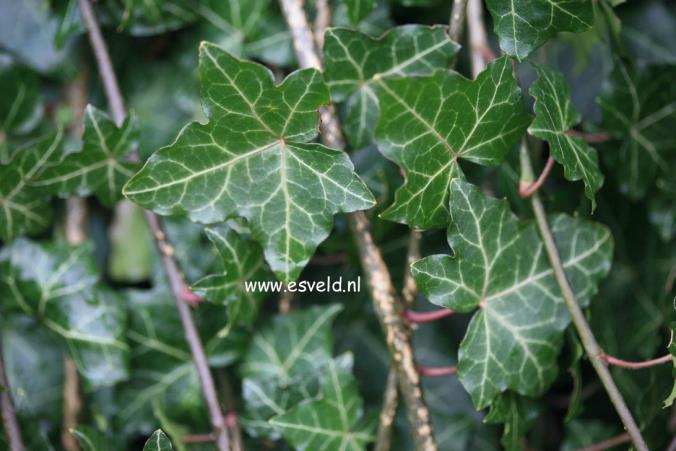 8. Hedera helix 'Goldheart‘, hedera
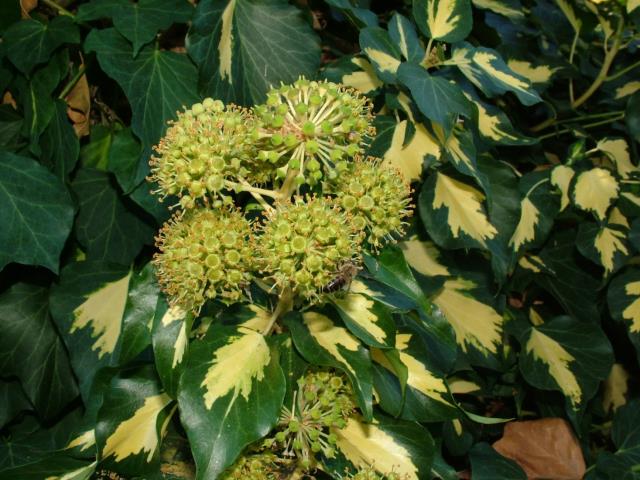 9. Hedera hibernica, hedera
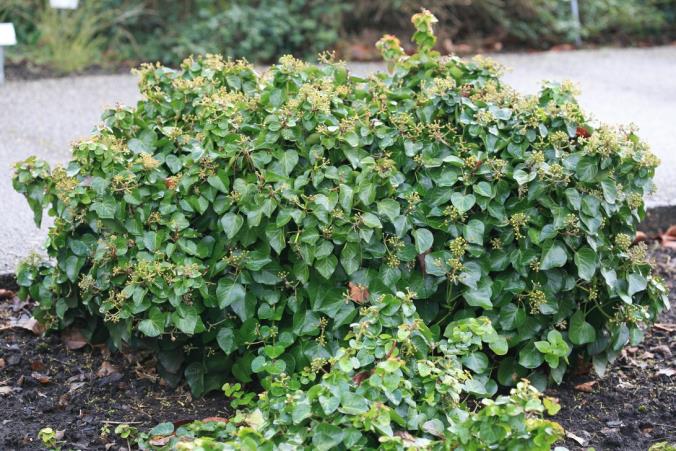 10. Lonicera heckrottii 'Goldflame‘, kamperfoelie
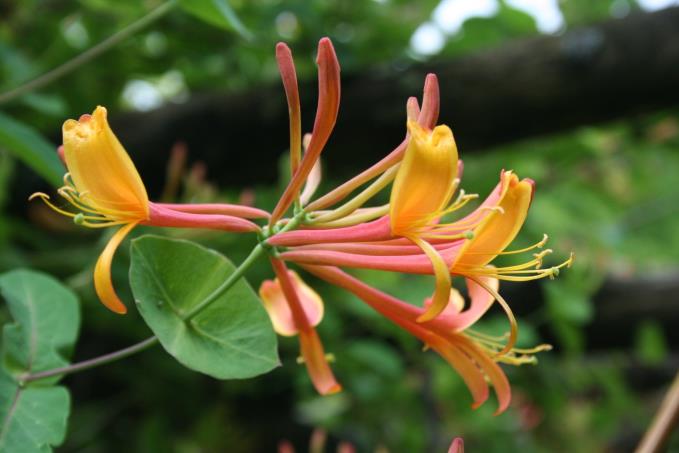 11. Lonicera henryi, kamperfoelie
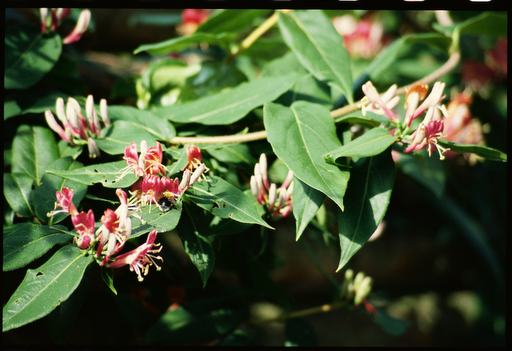 Lonicera japonica 'Halliana'
12. Lonicera japonica 'Halliana'
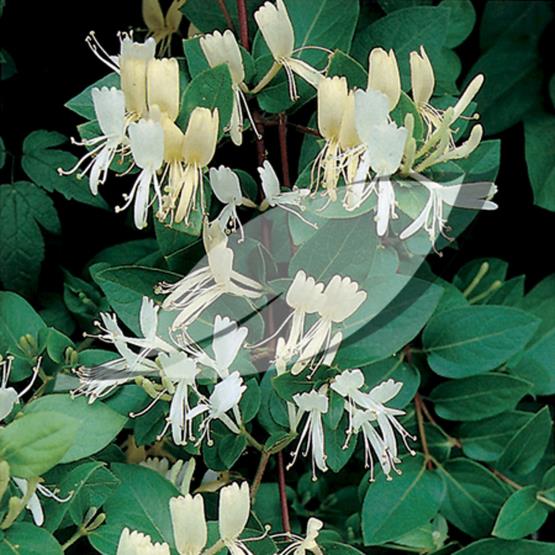 13. Lonicera peryclymenum 'Belgica Select‘, kamperfoelie
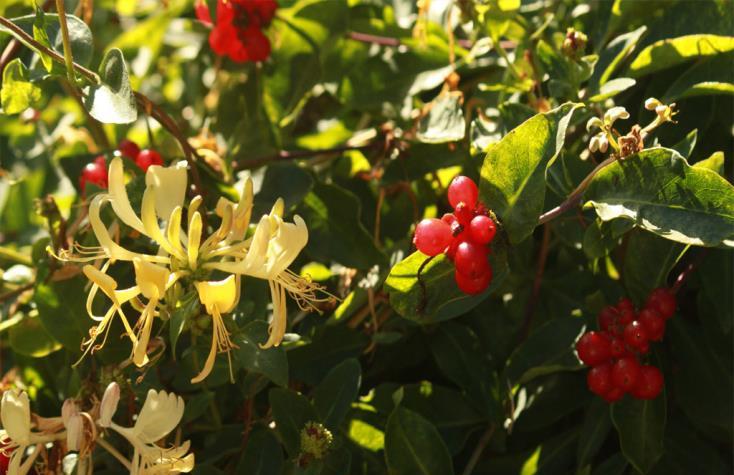 14. Pyracantha 'Mohave‘, vuurdoorn
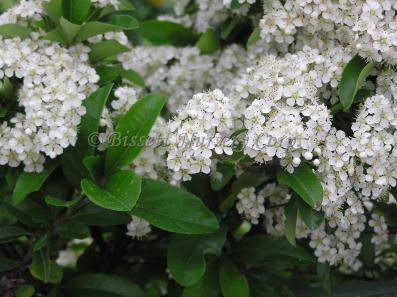 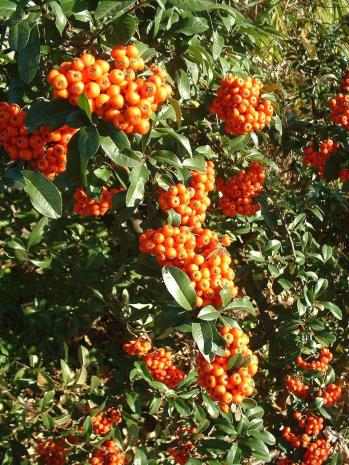 15. Pyracantha 'Orange Charmer‘, vuurdoorn
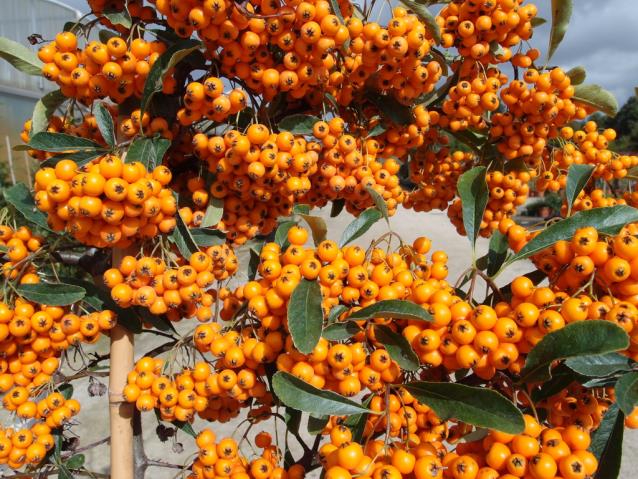 18. Wisteria floribunda, blauwe regen.
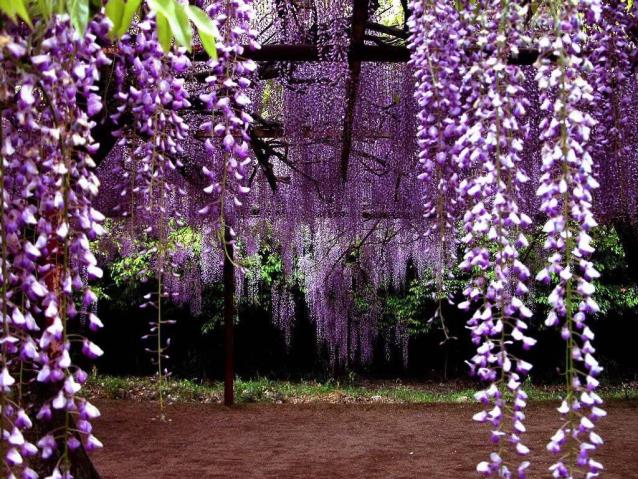 Blauwe regen ‘bonen’
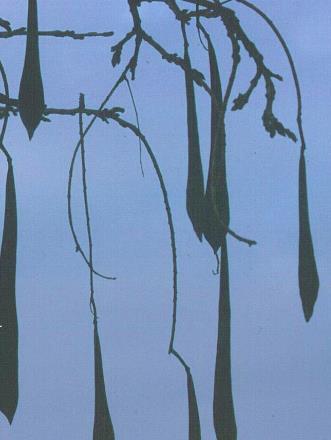